2
2
0
0
单击此处添加您的标题
汇报人：代用名
目录页
CONTENTS
04
点击添加标题
01
点击添加标题
02
点击添加标题
03
点击添加标题
01
点击添加标题
单击此处添加标题
12%
\
点击此处添加标题
9%
点击此处添加标题
点击添加正文、温提示正文行距在1.2~1.3之间点击添加正文、温提示正文行距在1.2~1.3之间
37%
点击添加正文、温提示正文行距在1.2~1.3之间点击添加正文、温提示正文行距在1.2~1.3之间
点击此处添加标题
点击此处添加标题
点击添加正文、温提示正文行距在1.2~1.3之间点击添加正文、温提示正文行距在1.2~1.3之间
点击添加正文、温提示正文行距在1.2~1.3之间点击添加正文、温提示正文行距在1.2~1.3之间
25%
点击此处添加标题
点击添加正文、温提示正文行距在1.2~1.3之间点击添加正文、温提示正文行距在1.2~1.3之间
单击此处添加标题
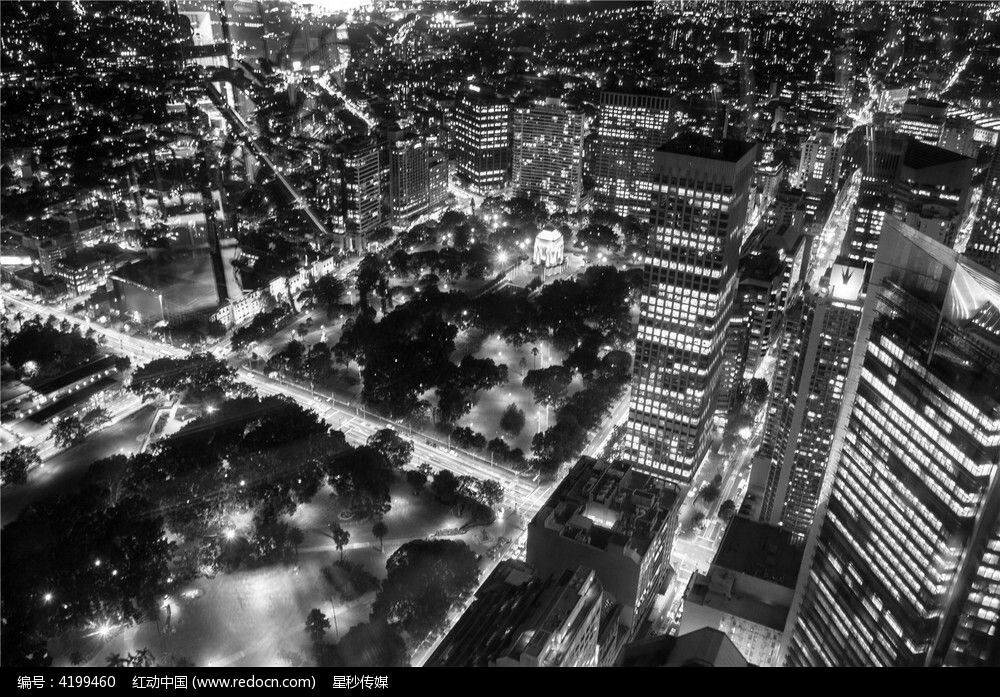 点击此处添加标题
点击添加正文、温提示正文行距在1.2~1.3之间点击添加正文、温提示正文行距在1.2~1.3之间点击添加正文、温提示正文行距在1.2~1.3之间点击添点击添
点击此处添加标题
点击添加正文、温提示正文行距在1.2~1.3之间点击添加正文、温提示正文行距在1.2~1.3之间点击添加正文、温提示正文行距在1.2~1.3之间点击添点击添
点击此处添加标题
点击添加正文、温提示正文行距在1.2~1.3之间点击添加正文、温提示正文行距在1.2~1.3之间点击添加正文、温提示正文行距在1.2~1.3之间点击添点击添
点击此处添加标题
点击添加正文、温提示正文行距在1.2~1.3之间点击添加正文、温提示正文行距在1.2~1.3之间点击添加正文、温提示正文行距在1.2~1.3之间点击添点击添
单击此处添加标题
点击此处添加标题
点击添加正文、温提示正文行距在1.2~1.3之间点击添加正文、温提示正文行距在1.2~1.3之间点击添加正文、温提示正文行距在1.2~1.3之间点击添点击添加正文、温提示正文行距在1.2~1.3之间点击添加正文
点击添加正文、温提示正文行距在1.2~1.3之间点击添加正文、温提示正文行距在1.2~1.3之间点击添加正文、温提示正文行距在1.2~1.3之间点击添点击添加正文、温提示正文行距在1.2~1.3之间点击添加正文
单击此处添加标题
输入标题
输入标题
输入标题
输入标题
01
在此输入详细介绍，以表达项目工作的详细资料和文字信息。在此输入详细介绍，以表达项目工作的详细资料和文字信息。
由在此输入详细介绍，以表达项目工作的详细资料和文字信息。在此输入详细介绍，以表达项目工作的详细资料和文字信息。
在此输入详细介绍，以表达项目工作的详细资料和文字信息。在此输入详细介绍，以表达项目工作的详细资料和文字信息。
由在此输入详细介绍，以表达项目工作的详细资料和文字信息。在此输入详细介绍，以表达项目工作的详细资料和文字信息。
02
04
03
单击此处添加标题
输入标题
点击输入简要文字解说，解说文字尽量概括精炼，不用多余的文字修饰解说所提炼的核心概念。
输入标题
点击输入简要文字解说，解说文字尽量概括精炼，不用多余的文字修饰。
输入标题
点击输入简要文字解说，解说文字尽量概括精炼，不用多余的文字修饰解说所提炼的核心概念。
输入标题
点击输入简要文字解说，解说文字尽量概括精炼，不用多余的文字修饰。
点击输入标题文本
点击输入简要文字解说，解说文字尽量概括精炼，不用多余的文字修饰，简洁精准的 解说所提炼的核心概念。点击输入简要文字解说，解说文字尽量概括精炼，不用多余的文字修饰，简洁精准的 解说所提炼的核心概念。
02
点击添加标题
单击此处添加标题
添加标题
请在此粘贴或者输入您的文字内容
请在此粘贴或者输入您的文字内容
添加标题
请在此粘贴或者输入您的文字内容
请在此粘贴或者输入您的文字内容
添加标题
请在此粘贴或者输入您的文字内容
请在此粘贴或者输入您的文字内容
单击此处添加标题
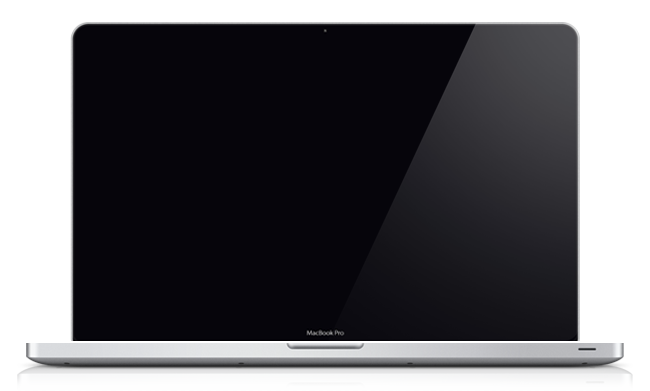 添加标题
添加标题
请在此粘贴或者输入您的文字内容
请在此粘贴或者输入您的文字内容
请在此粘贴或者输入您的文字内容
请在此粘贴或者输入您的文字内容
输入文字标题
您的内容打在这里，或者通过复制您的文本后，在此框中选择粘贴，并选择只保留文字。您的内容打在这里，或者通过复制您的文本后，在此框中您的内容打在这里，或者通过复制您的文本后，在此框中选择粘贴，并选择只保留文字。您的内容打在这里，或者通过复制您的文本后，在此框中
单击此处添加标题
单击此处添加标题
单击此处添加标题
请在此粘贴或者输入您的文字内容
请在此粘贴或者输入您的文字内容
请在此粘贴或者输入您的文字内容
请在此粘贴或者输入您的文字内容
单击此处添加标题
单击此处添加标题
请在此粘贴或者输入您的文字内容
请在此粘贴或者输入您的文字内容
请在此粘贴或者输入您的文字内容
请在此粘贴或者输入您的文字内容
单击此处添加标题
单击此处添加标题
请在此粘贴或者输入您的文字内容
请在此粘贴或者输入您的文字内容
请在此粘贴或者输入您的文字内容
请在此粘贴或者输入您的文字内容
单击此处添加标题
添加标题
在此录入上述图表的综合描述说明，在此录入上述图表的综合描述说明。
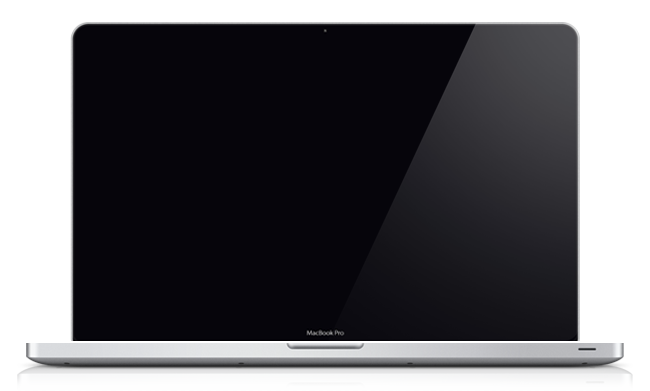 添加标题
在此录入上述图表的综合描述说明，在此录入上述图表的综合描述说明。
添加标题
在此录入上述图表的综合描述说明，在此录入上述图表的综合描述说明。
单击此处添加标题
您的内容打在这里，或者通过复制您的文本后，在此框中选择粘贴。
您的内容打在这里，或者通过复制您的文本后，在此框中选择粘贴。
您的内容打在这里，或者通过复制您的文本后，在此框中选择粘贴。
您的内容打在这里，或者通过复制您的文本后，在此框中选择粘贴。
输入标题
输入标题
输入标题
输入标题
03
点击添加标题
单击此处添加标题
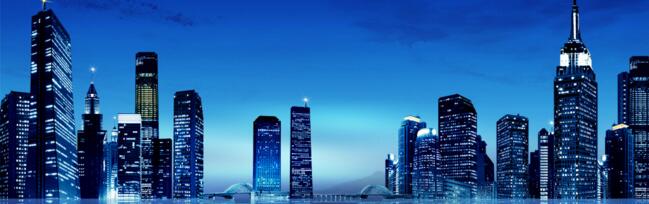 点击此处添加标题
点击此处添加标题
点击此处添加标题
点击此处添加标题
点击添加正文、温提示正文行距在1.2~1.3之间点击添加正文、温提示正文行距在1.2~1.3之间点击添加正文温提示正文行距在1.2~1.3之间点击添
点击添加正文、温提示正文行距在1.2~1.3之间点击添加正文、温提示正文行距在1.2~1.3之间点击添加正文温提示正文行距在1.2~1.3之间点击添
点击添加正文、温提示正文行距在1.2~1.3之间点击添加正文、温提示正文行距在1.2~1.3之间点击添加正文温提示正文行距在1.2~1.3之间点击添
点击添加正文、温提示正文行距在1.2~1.3之间点击添加正文、温提示正文行距在1.2~1.3之间点击添加正文温提示正文行距在1.2~1.3之间点击添
单击此处添加标题
点击此处添加标题
点击此处添加标题
点击此处添加标题
点击添加正文、温提示正文行距在1.2~1.3之间点击添加正文、温提示正文行距在1.2~1.3之间点击添加正文、点击添加正文温提示正文行距在1.2~1.3
点击添加正文、温提示正文行距在1.2~1.3之间点击添加正文、温提示正文行距在1.2~1.3之间点击添加正文、点击添加正文温提示正文行距在1.2~1.3
点击添加正文、温提示正文行距在1.2~1.3之间点击添加正文、温提示正文行距在1.2~1.3之间点击添加正文、点击添加正文温提示正文行距在1.2~1.3
点击此处添加标题
点击此处添加标题
点击此处添加标题
点击添加正文、温提示正文行距在1.2~1.3之间点击添加正文、温提示正文行距在1.2~1.3之间点击添加正文、点击添加正文温提示正文行距在1.2~1.3
点击添加正文、温提示正文行距在1.2~1.3之间点击添加正文、温提示正文行距在1.2~1.3之间点击添加正文、点击添加正文温提示正文行距在1.2~1.3
点击添加正文、温提示正文行距在1.2~1.3之间点击添加正文、温提示正文行距在1.2~1.3之间点击添加正文、点击添加正文温提示正文行距在1.2~1.3
单击此处添加标题
点击此处添加标题
点击添加正文、温提示正文行距在1.2~1.3之间点击添加正文
359,781
621,781
点击此处添加标题
点击此处添加标题
点击添加正文、温提示正文行距在1.2~1.3之间点击添加正文
点击添加正文、温提示正文行距在1.2~1.3之间点击添加正文
80%
单击此处添加标题
1
请在此处输入详细的文字介绍信息和简介，表达图表的含义.表达图表的含义.
2
02
请在此处输入详细的文字介绍信息和简介，表达图表的含义.表达图表的含义.
3
请在此处输入详细的文字介绍信息和简介，表达图表的含义.表达图表的含义.
01
点击输入标题文本
点击输入简要文字解说，解说文字尽量概括精炼，不用多余的文字修饰，简洁精准的 解说所提炼的核心概念。点击输入简要文字解说，解说文字尽量概括精炼，不用多余的文字修饰，简洁精准的 解说所提炼的核心概念。
03
单击此处添加标题
82%
43%
25%
10%
点击此处添加标题
点击添加正文、温提示正文行距在1.2~1.3之间点击添加正文、温提示正文行距在1.2~1.3之间点击添加正文、温提示正文行距在1.2~1.3之间点击添加正文、温提示正文行距在1.2~1.3之间点击添加正文、温提示正文行距在1.2~1.3之间点击添加正文、温提示正文行距在1.2~1.3之间点击添加正文、温提示正文行距在1.2~1.3之间点击添加正文
04
点击添加标题
单击此处添加标题
添加标题
点击输入图表的描述说明，点击输入图表的描述说明
添加标题
点击输入图表的描述说明，点击输入图表的描述说明
添加标题
点击输入图表的描述说明，点击输入图表的描述说明
添加标题
点击输入图表的描述说明，点击输入图表的描述说明
单击此处添加标题
输入标题
添加标题
在此录入上述图表的综合描述说明，在此录入上述图表的综合描述说明。
70%
输入标题
在此录入上述图表的描述说明，在此录入上述图表的描述说明。
在此录入上述图表的综合描述说明，在此录入上述图表的综合描述说明。
30%
添加标题
输入标题
在此录入上述图表的综合描述说明，在此录入上述图表的综合描述说明。
在此录入上述图表的描述说明，在此录入上述图表的描述说明。
输入标题
在此录入上述图表的综合描述说明，在此录入上述图表的综合描述说明。
40%
60%
观
谢
谢
看
极致简约2020商务管理咨询PPT模板汇报人：代用名